Shelter Monitoring Committee
Annual Report to the 
Homelessness Oversight Commission
Fiscal year 2022 - 2023
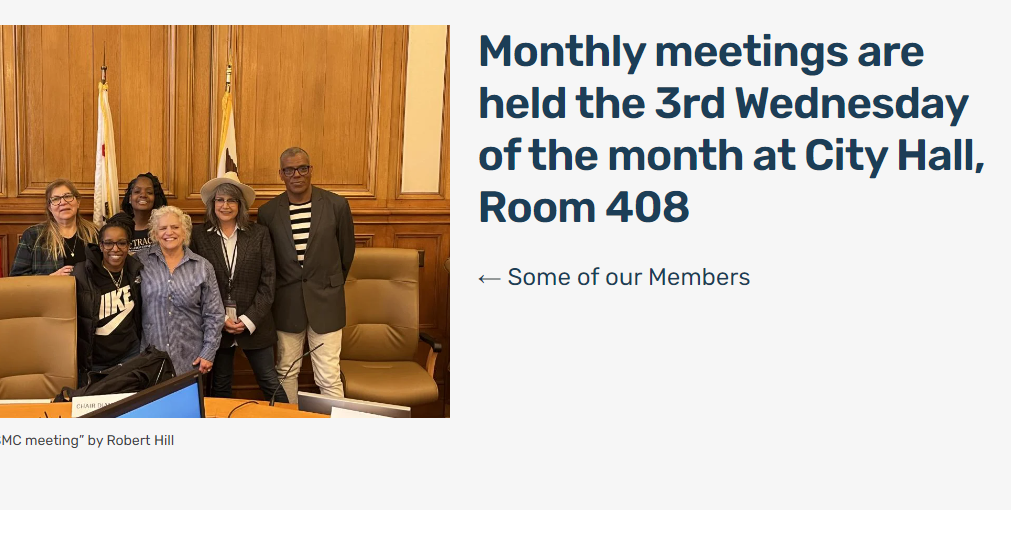 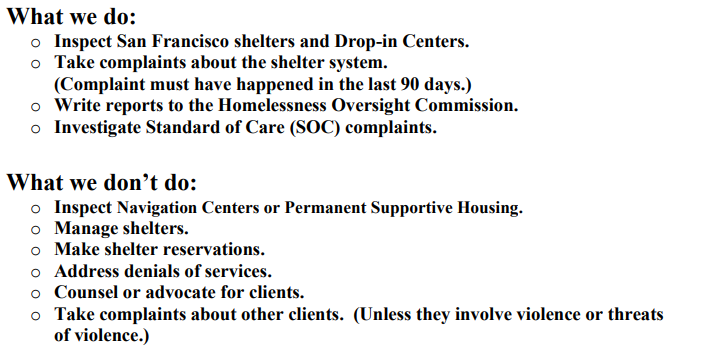 https://sf.gov/sites/default/files/2022-12/Standard%20of%20Care%20List%202019.pdf
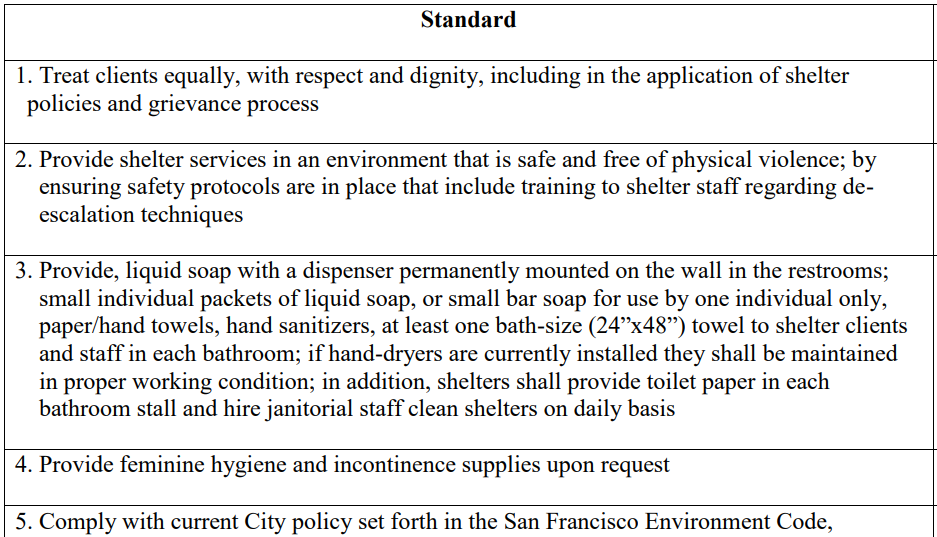 Complaints
Phone (415) 255-3642
Email shelter.monitoring@sfgov.org
On-line form ↓ 
Shelter Monitoring Committee | San Francisco (sf.gov)
In-person 440 Turk St. Monday, Wednesday
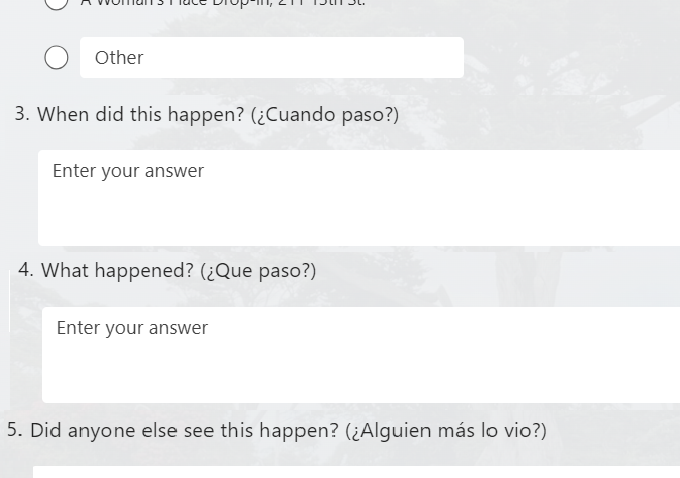 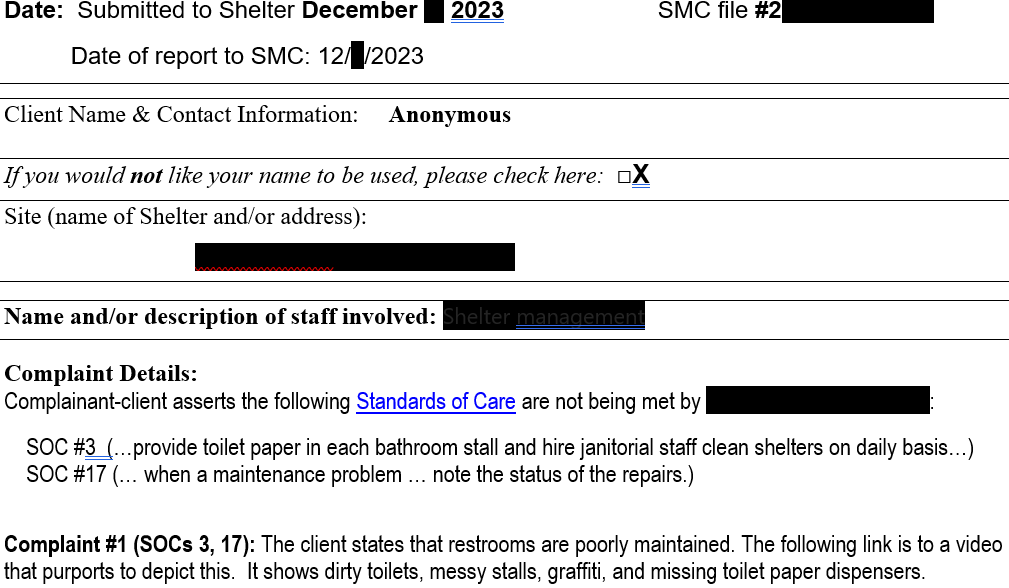 Number of allegations by Standard of Care (FY22-23):
Complaints by site - Fiscal year 2022 – 2023
Site Visits(Inspections)
Central Waterfront Navigation Center
Members look at restrooms and showers:
Are vents dirty? Rust is okay; heavy dust is not:
Do guests have lockable storage?  Water?
Is there adequate bedding? Electrical outlets?
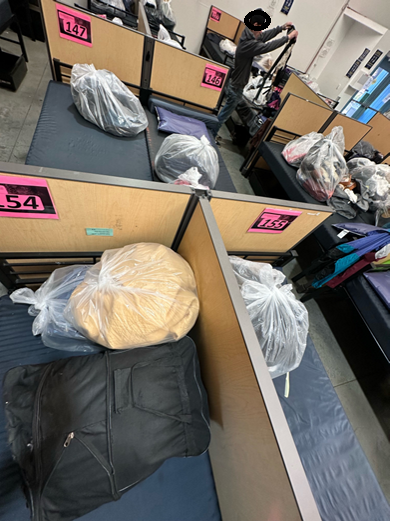 Are beds too close together?
Are services offered in a safe environment?
Is the shelter clean?
Are staff properly trained?
Is the shelter welcoming?
Other SMC Activities at the Shelters
Participation in Town Hall Meetings
Surveys of client satisfaction
Investigation of complaints that are not resolved to the satisfaction of the complainant
Standard-of-Care Training for Staff
So far in Fiscal Year 2023 - 2024
Near-term Outlook
Member Concerns
Training of shelter staff should be given more focus
 There are still two vacancies (Seats 1 and 5)
New Officers
Britt Creech was elected Vice Chair
Angie David was elected Secretary
Diana Almanza was elected to another term as Chair
Site Visit Schedule has been disseminated to Members
A second staffer should be hired early in the new year
The Hot-line phone number will be changed to an HSH number